Trinity Lutheran ChurchNorman, Oklahoma – www.tlcnorman.orgThe Epistle of JamesTheme:
 “The Testing of Your Faith” Date:1-8-22Lesson: 1  - Chapter 1:1-4
TEXT (1:1-4)  James, a servant of God and of the Lord Jesus Christ, To the twelve tribes in the Dispersion:Greetings. (2) Count it all joy, my brothers, when you meet trials of various kinds, (3) for you know that the testing of your faith produces steadfastness.(4) And let steadfastness have its full effect,              that you may be perfect and complete,                  lacking in nothing.
STUDY NOTES
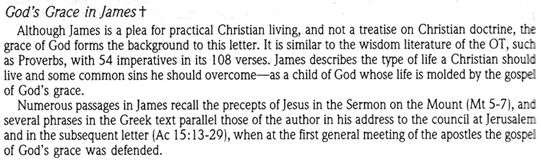 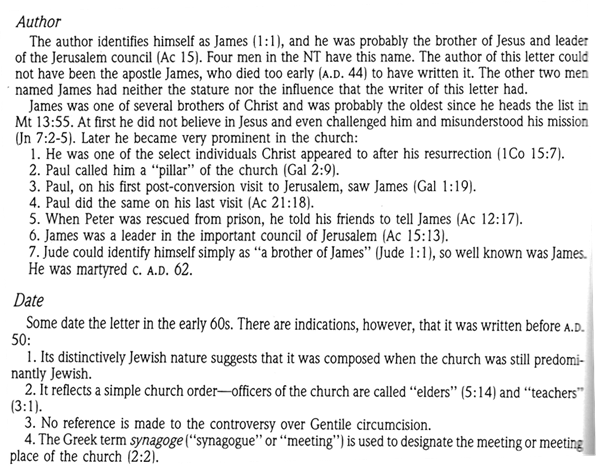 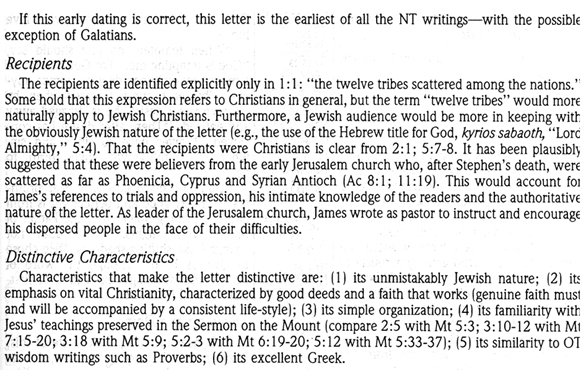 LIFE APPLICATION 
      All joy - trials of various kinds, 
    the testing of your faith - produces steadfastness
   steadfastness 
perfect – complete - lacking in nothing.

    This is the theology of the cross which fits daily reality    
    for the Christian.
 
Explain how this is true.